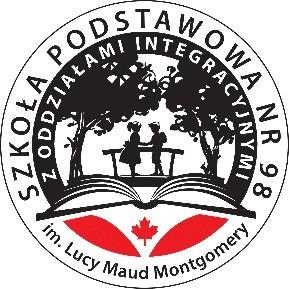 Dzieje się …w świetlicy
Gazetka świetlicowa nr 3
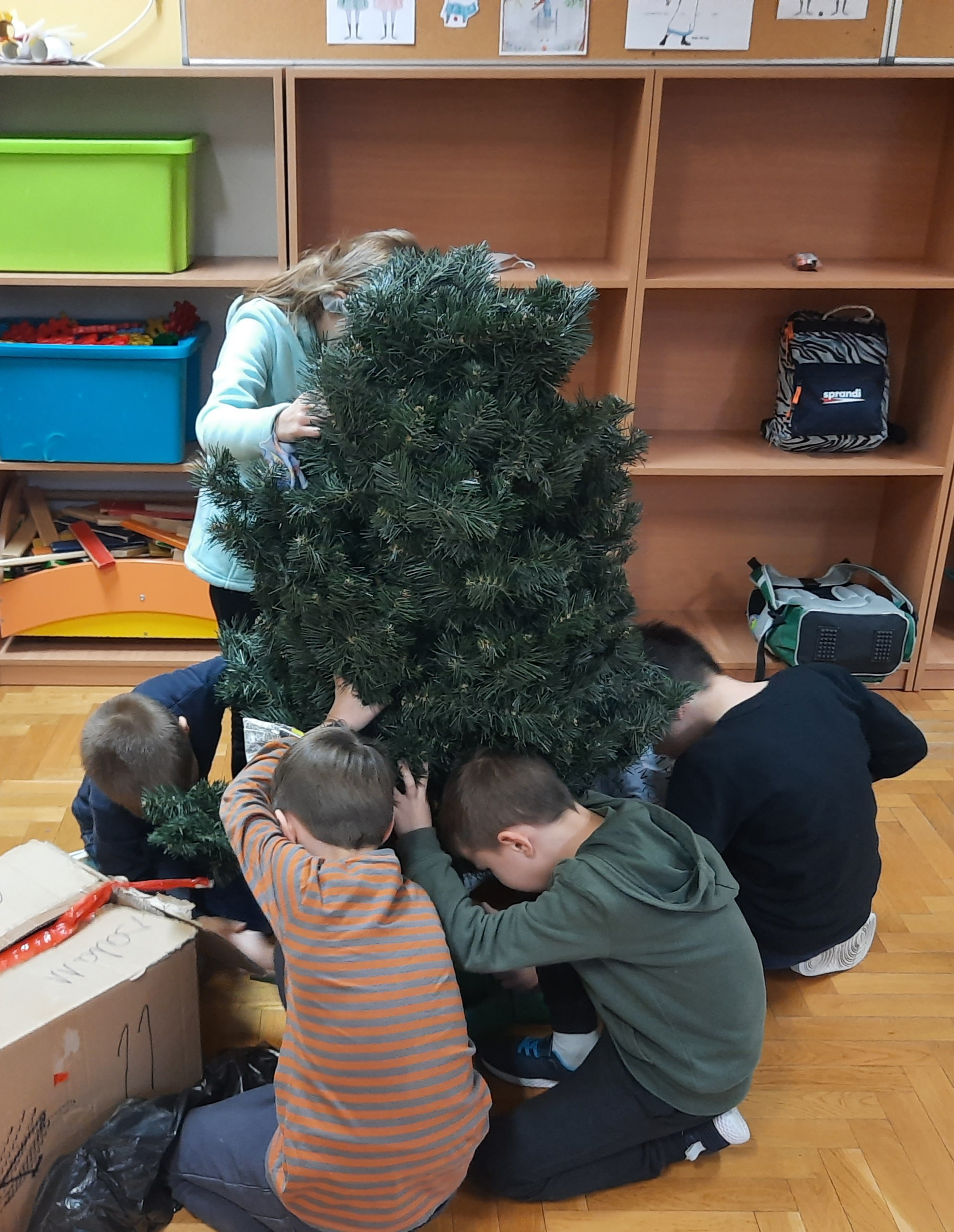 Przygotowania do Świąt Bożego Narodzenia
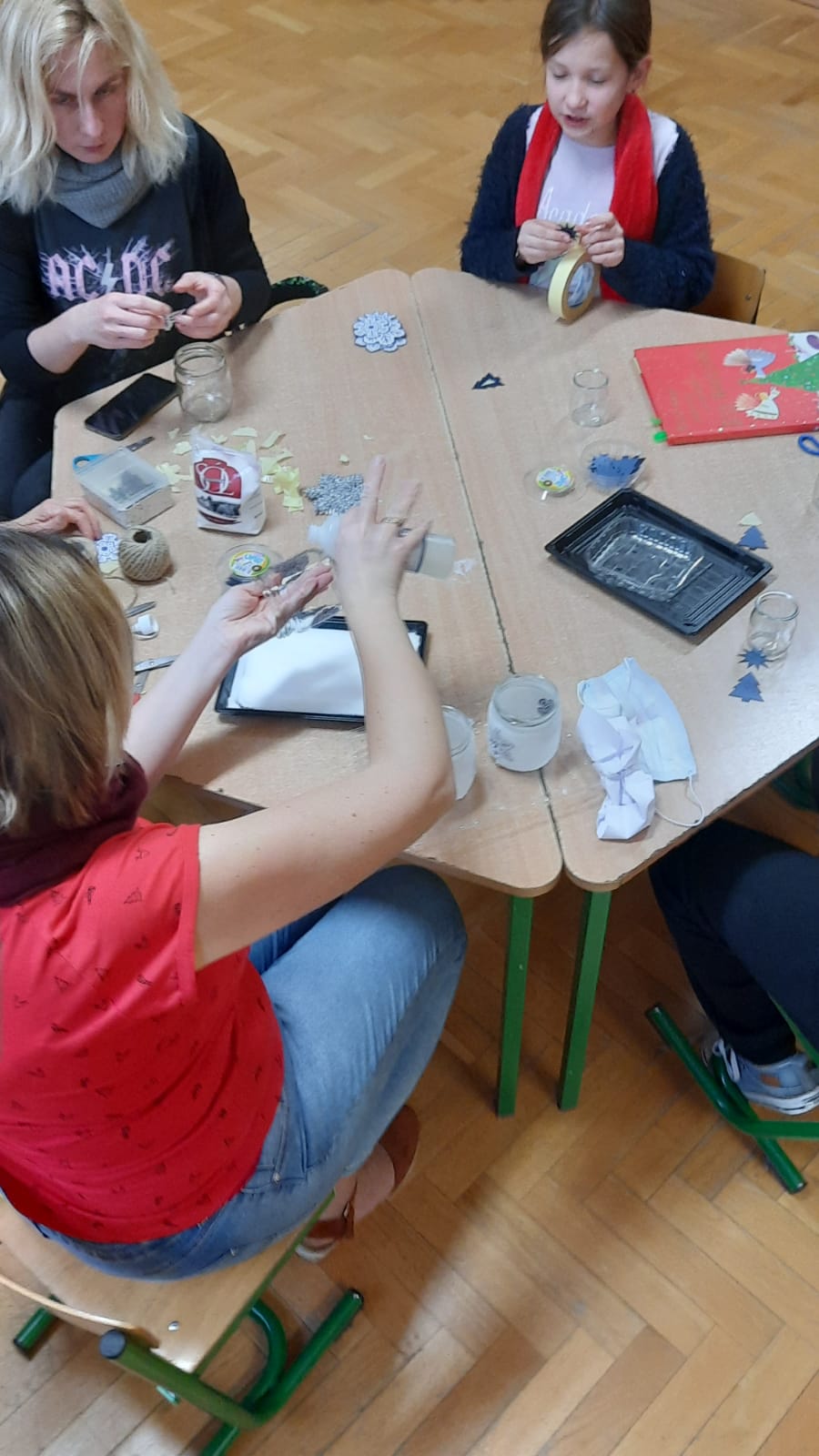 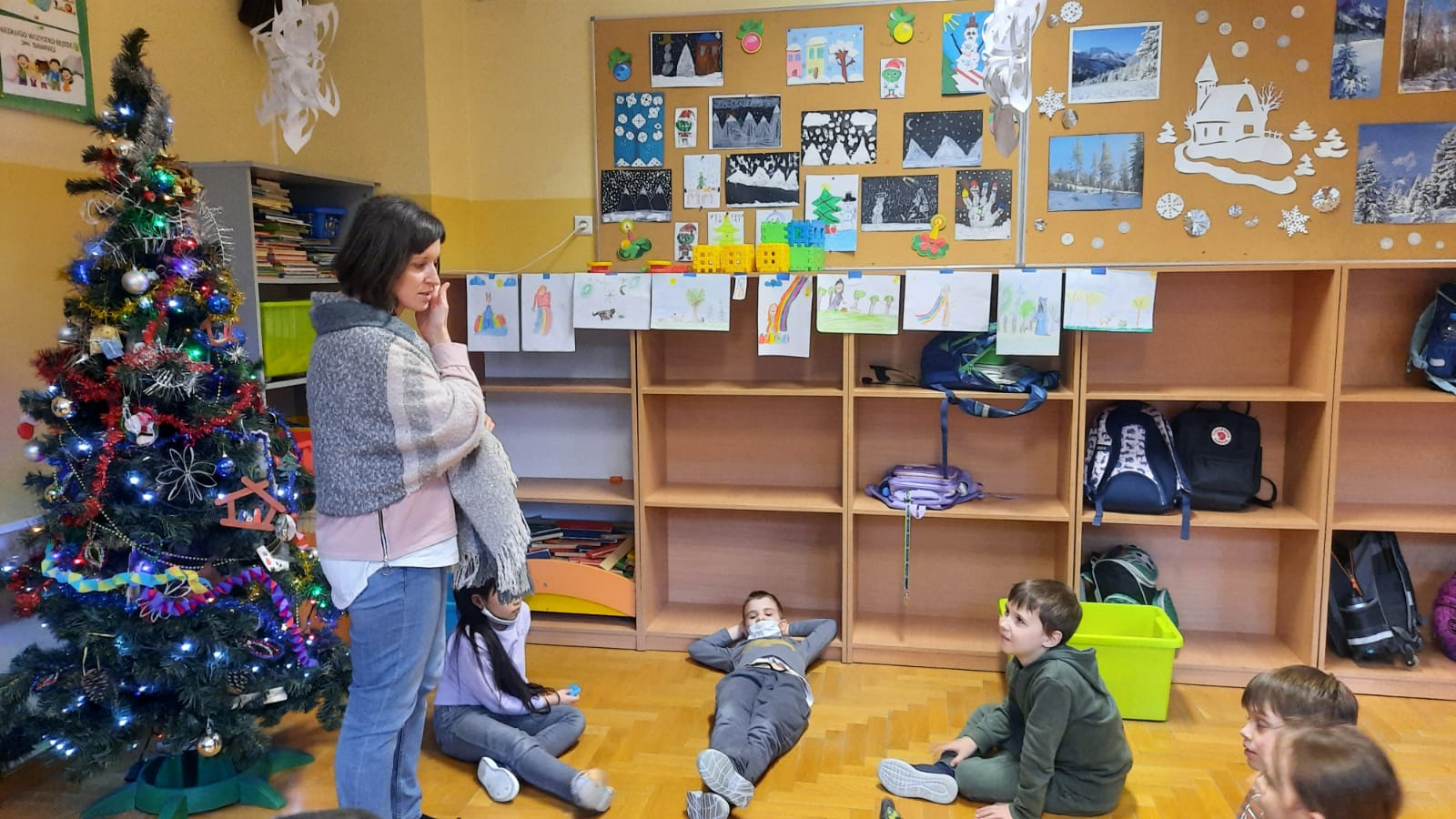 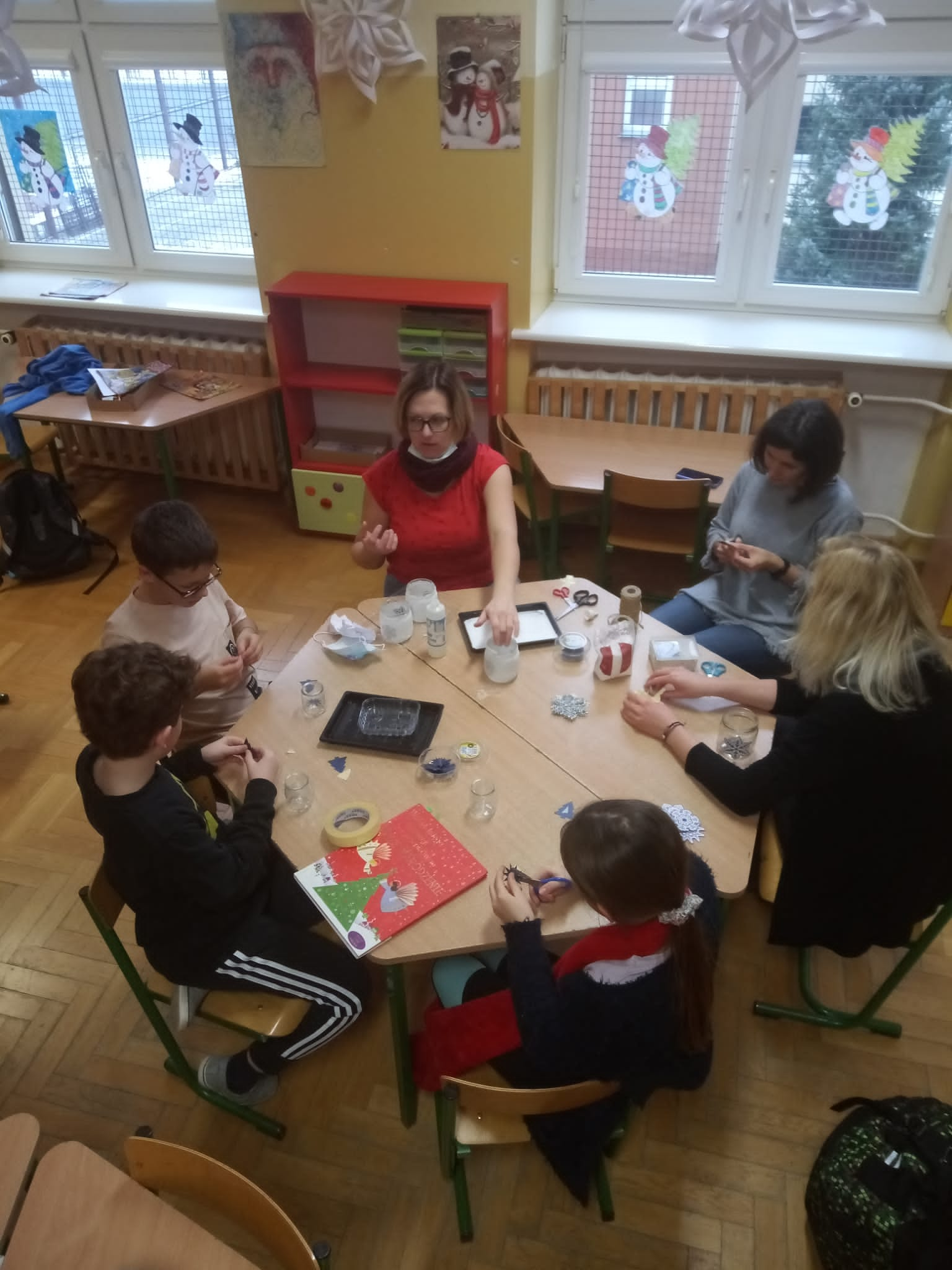 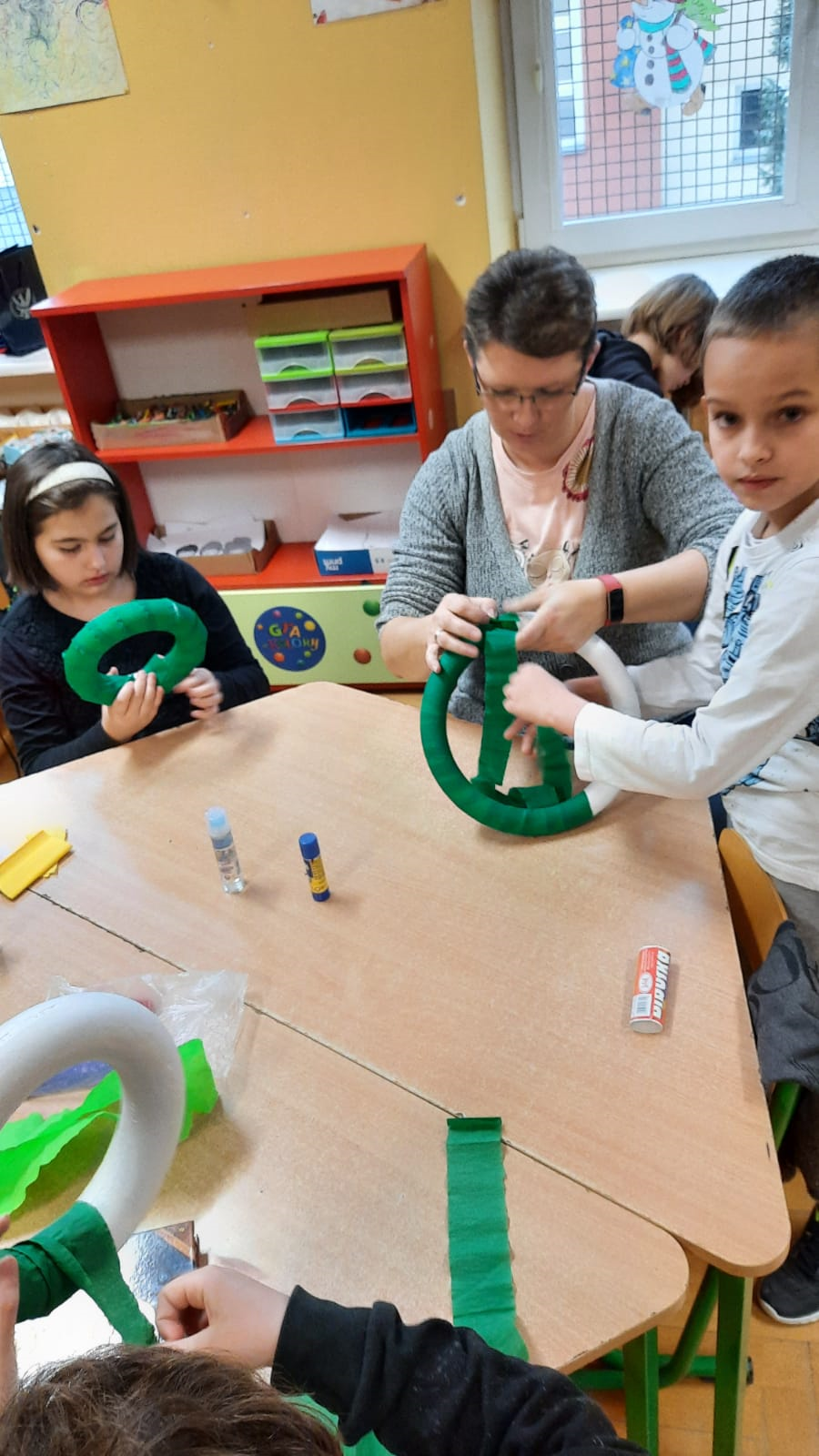 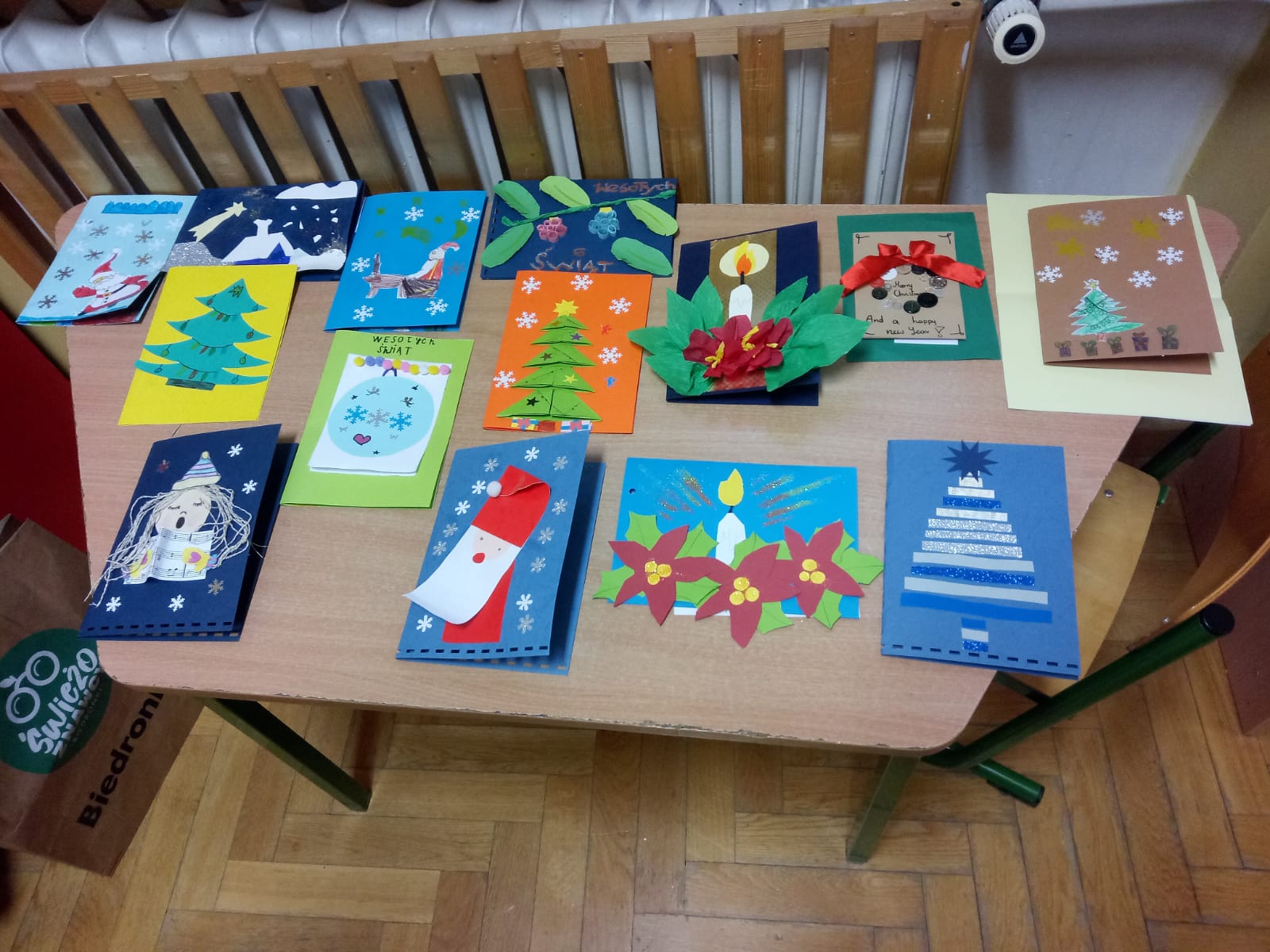 Prace plastyczne na świąteczne konkursy
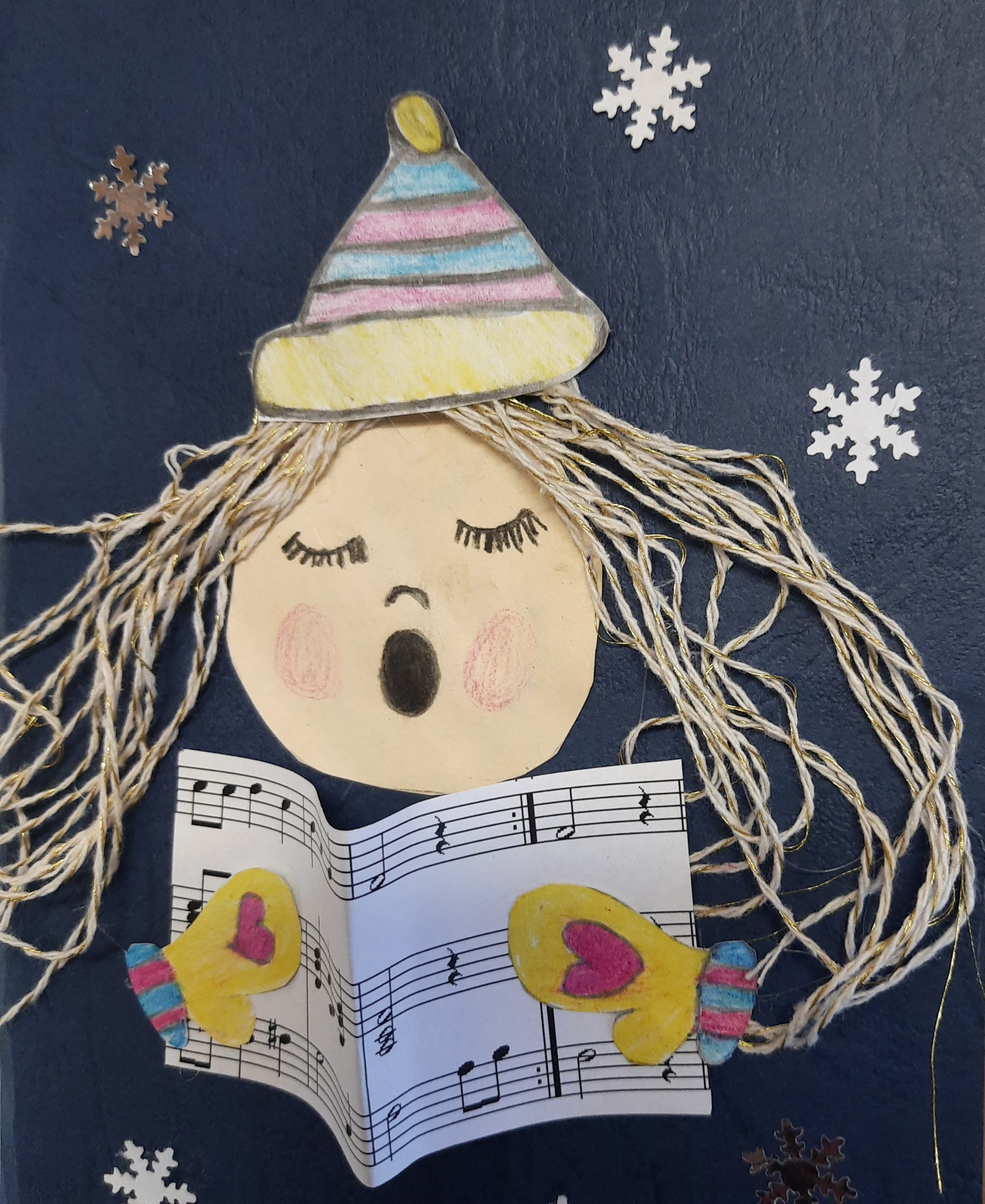 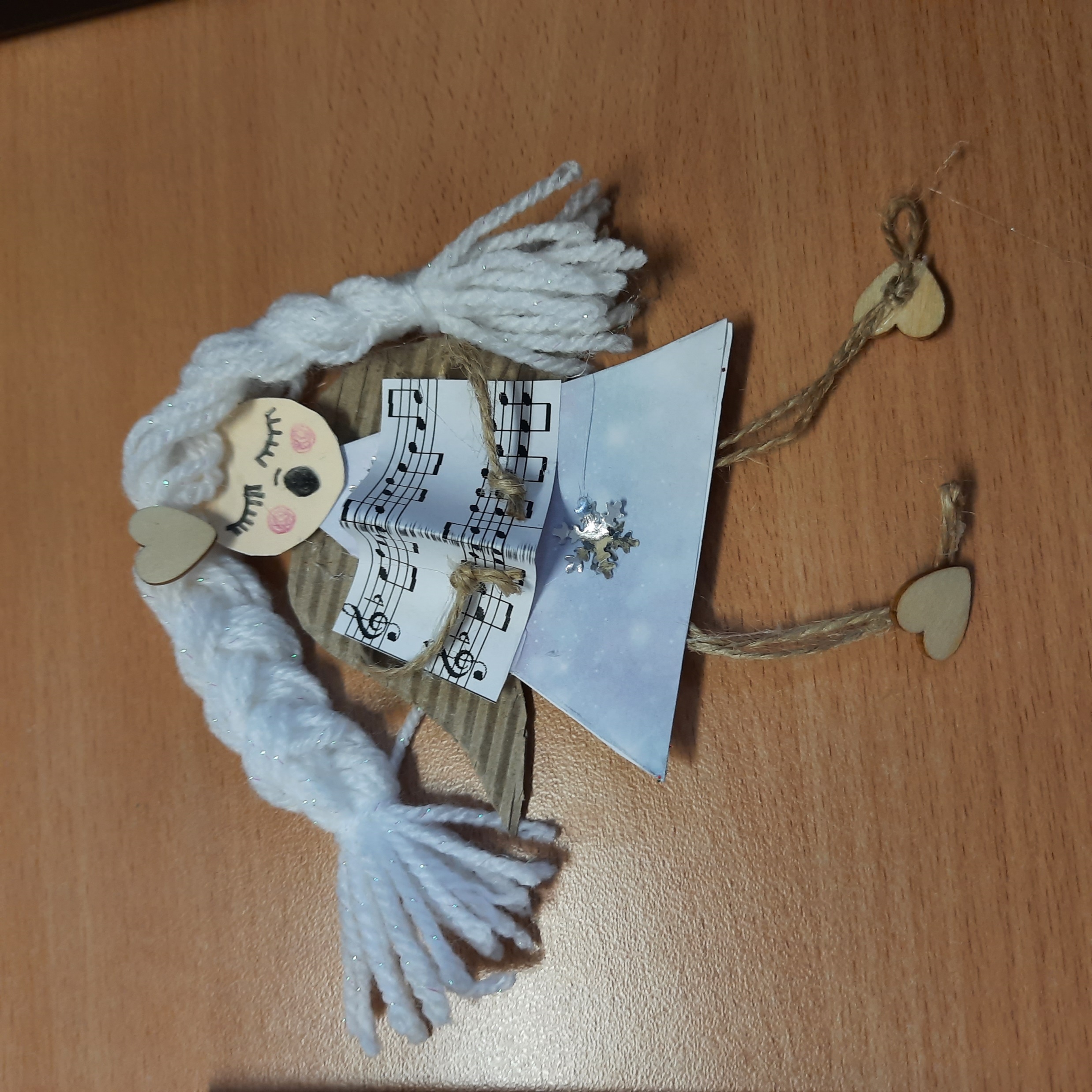 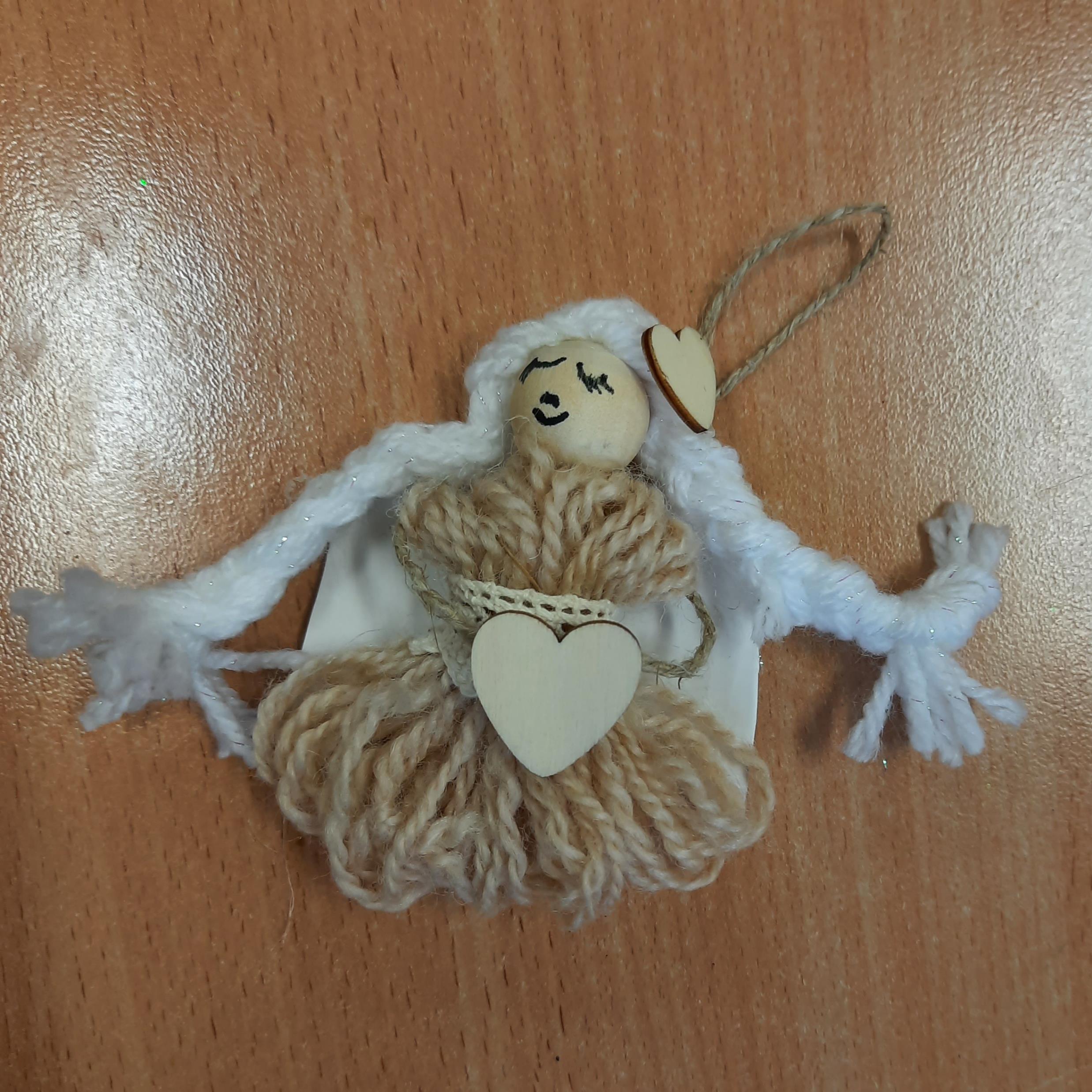 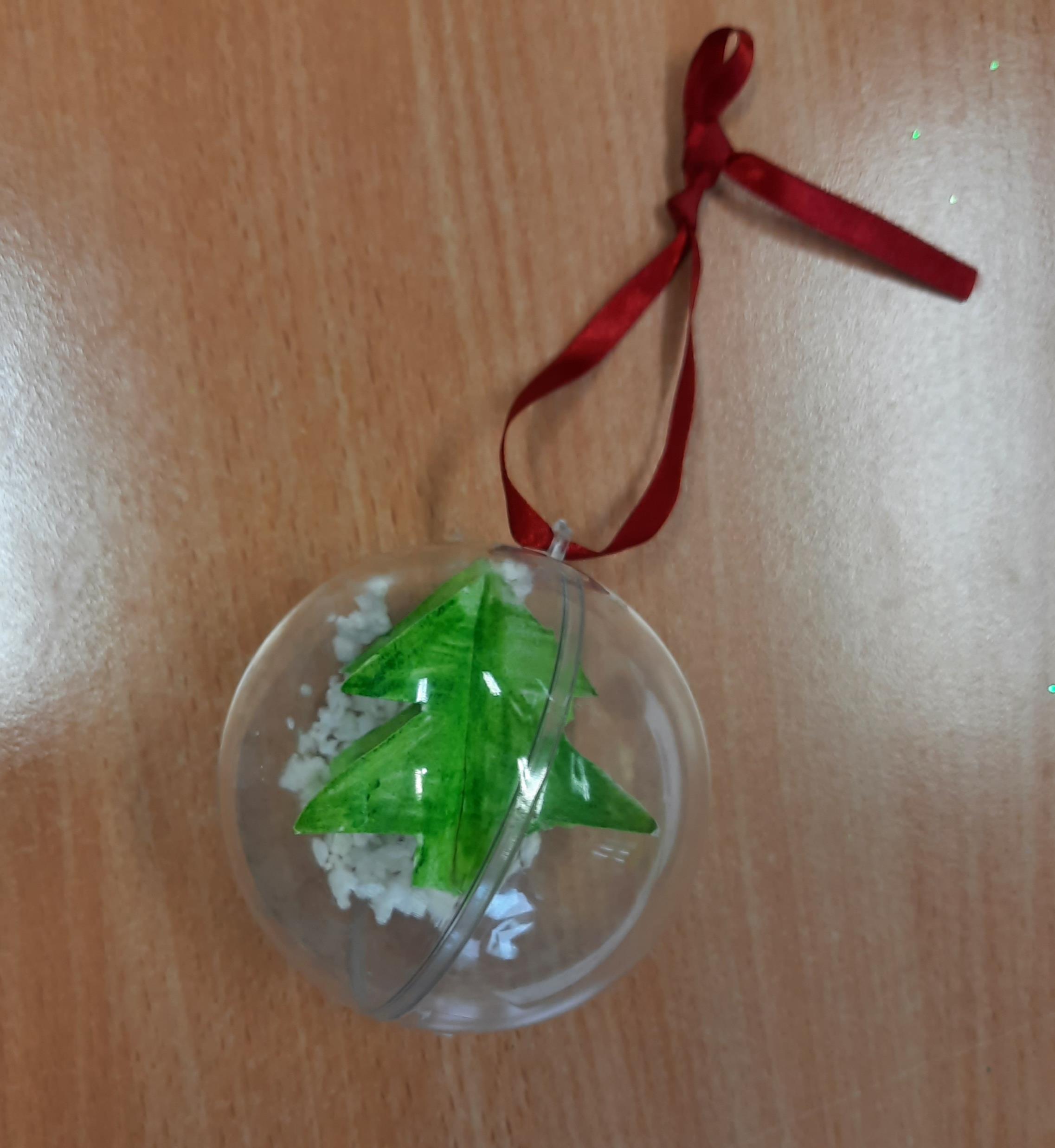 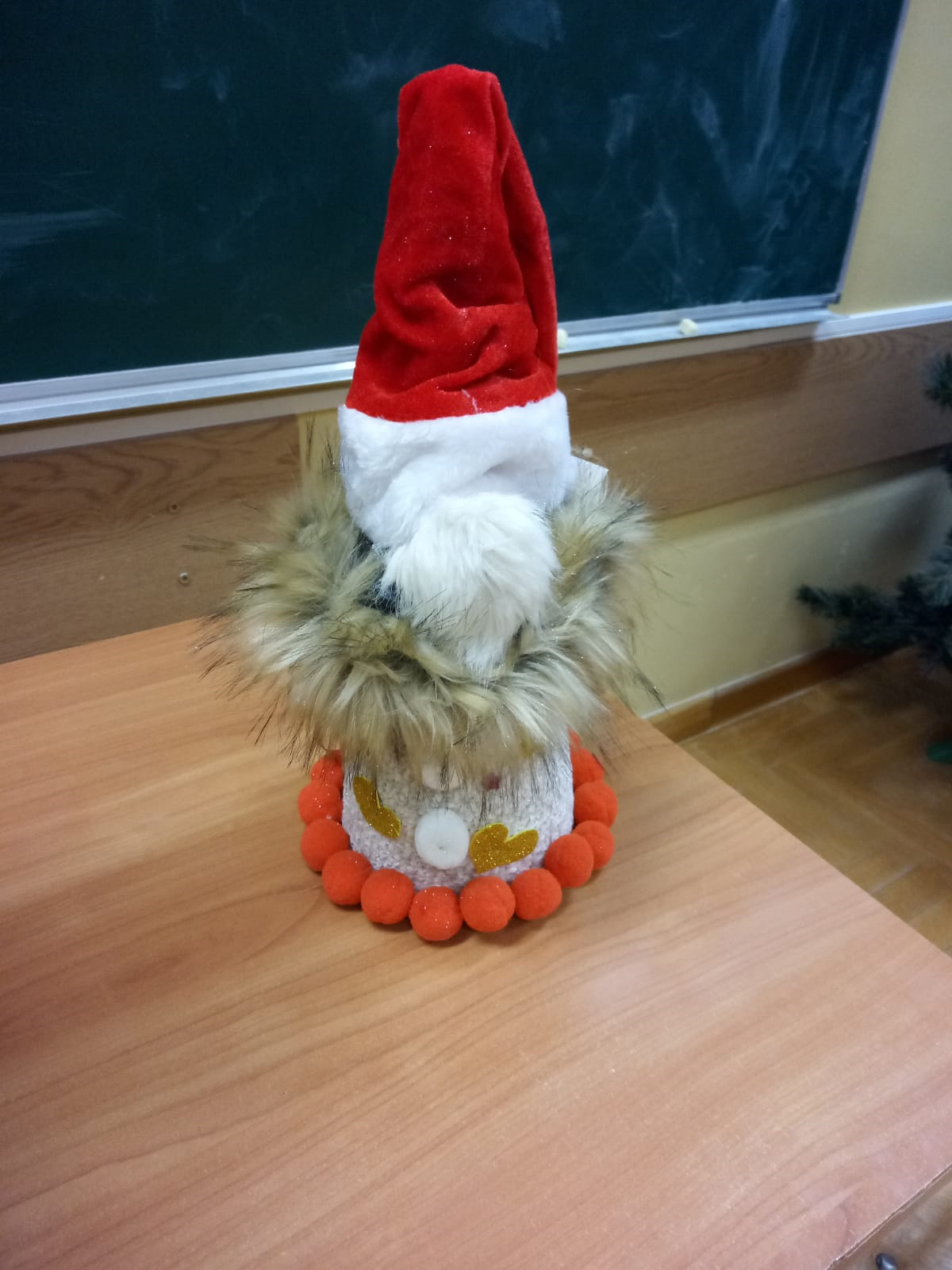 Prace nagrodzone w konkursie „Świąteczna ozdoba”:Agnieszka Brzustowska kl. 2b – 2 miejsceAleksandra Rejnis kl. 2a- wyróżnienieMalika Boulkraa kl. 1c- wyróżnienie
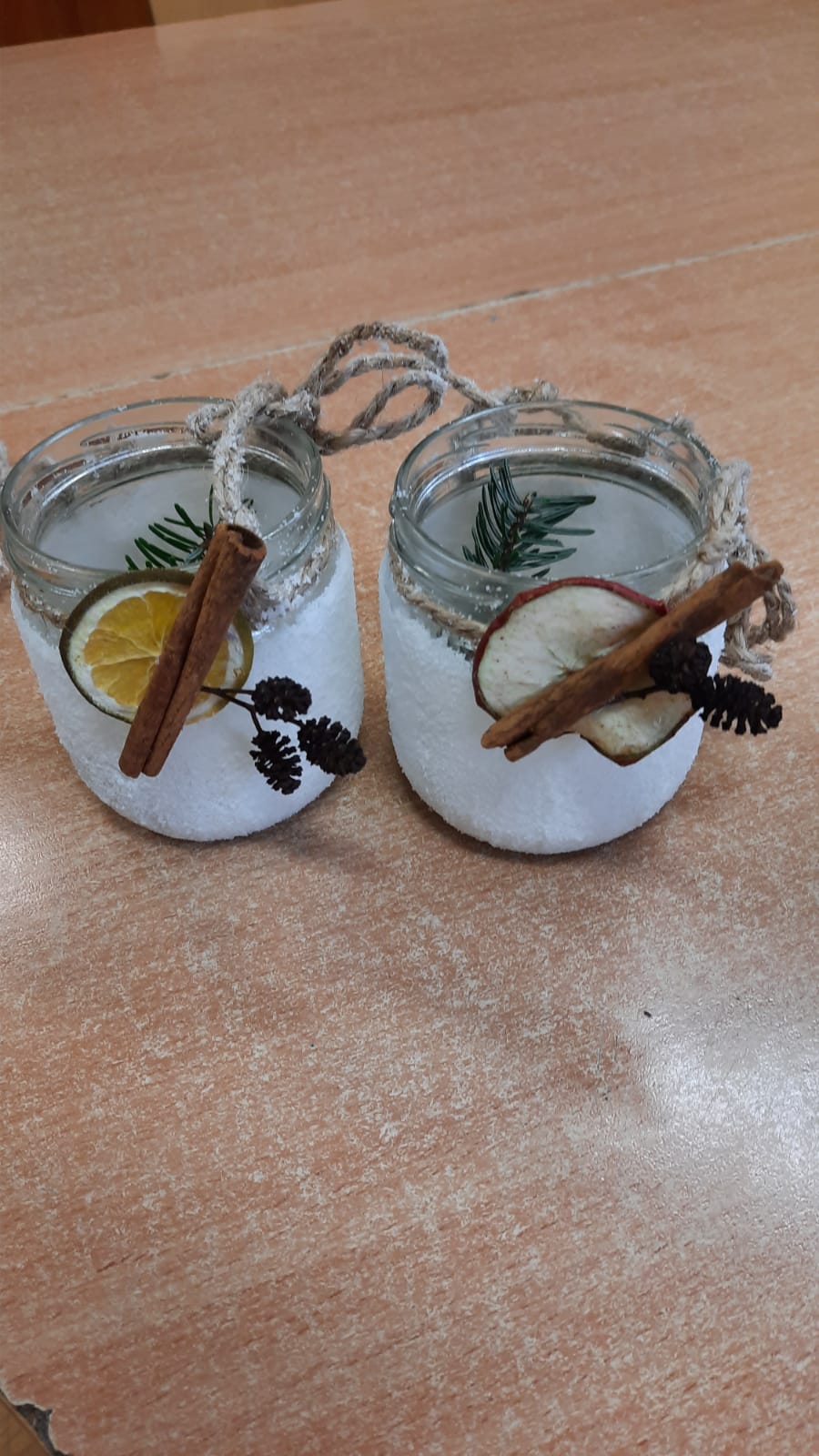 Świąteczne latarenki
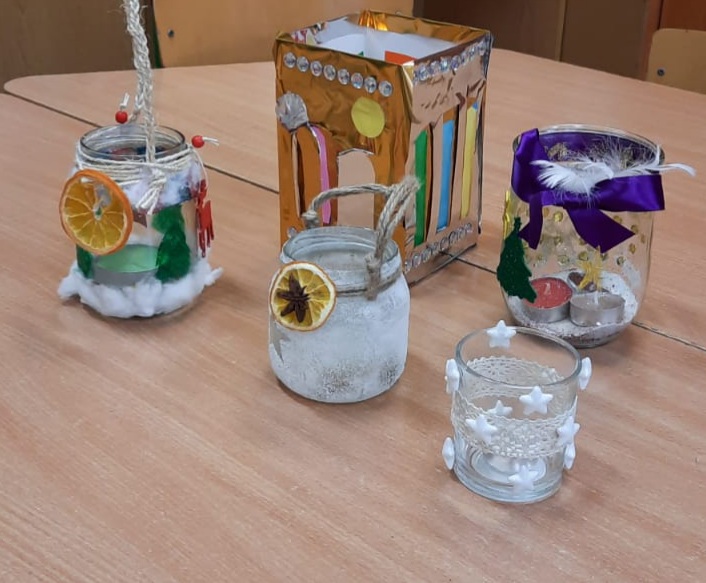 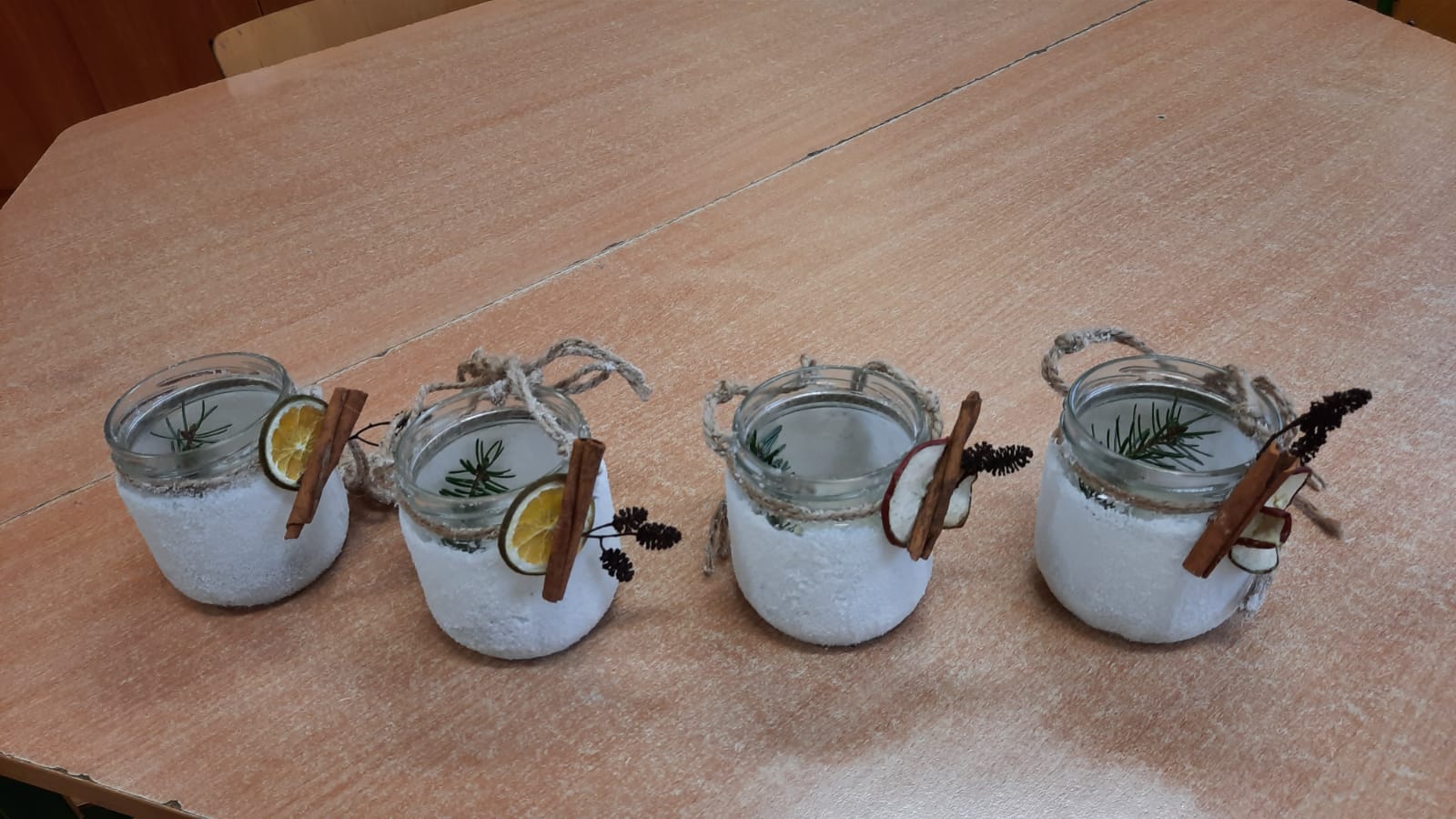 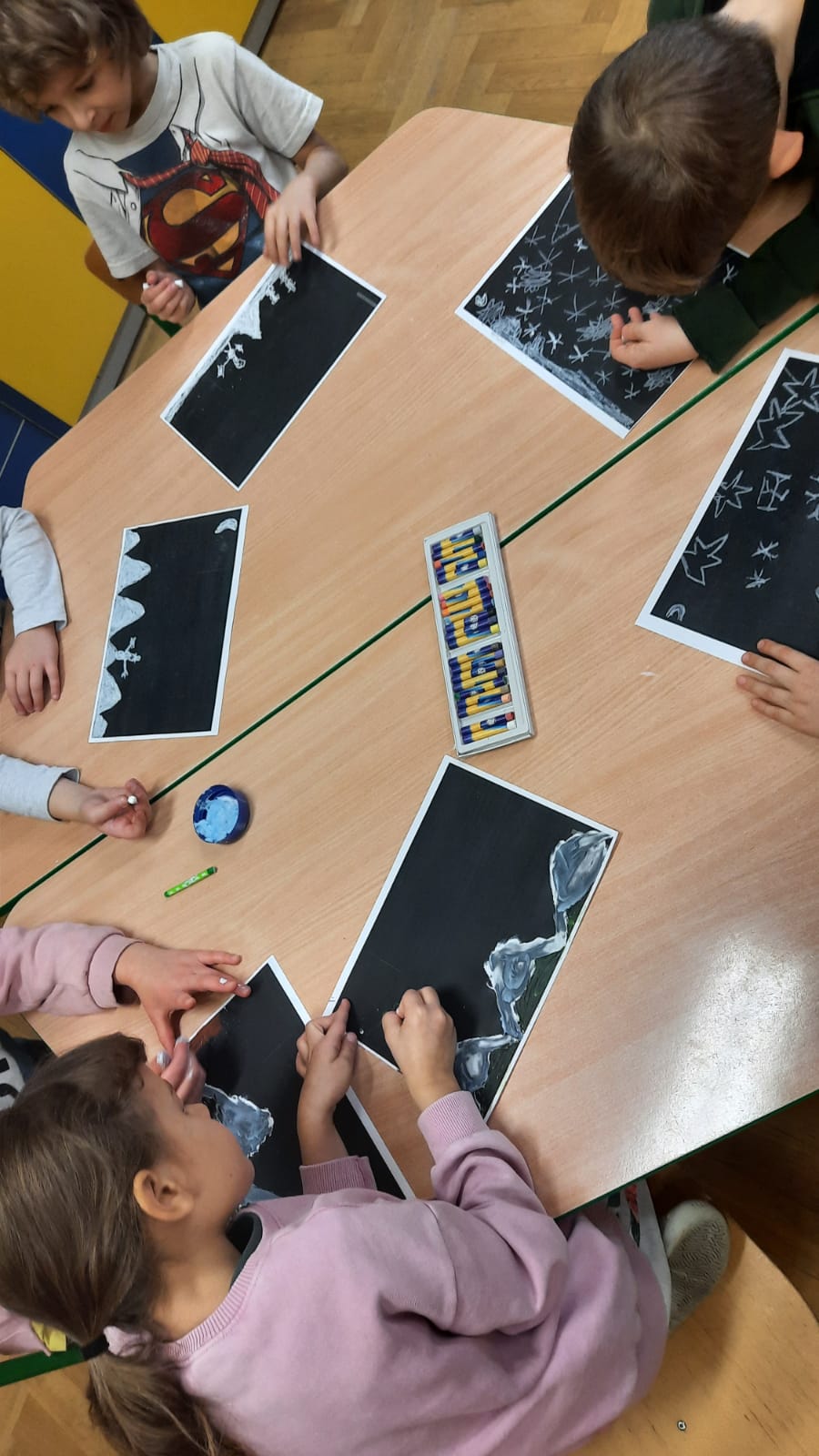 Zimowe pejzaże  oraz prace konkursowe
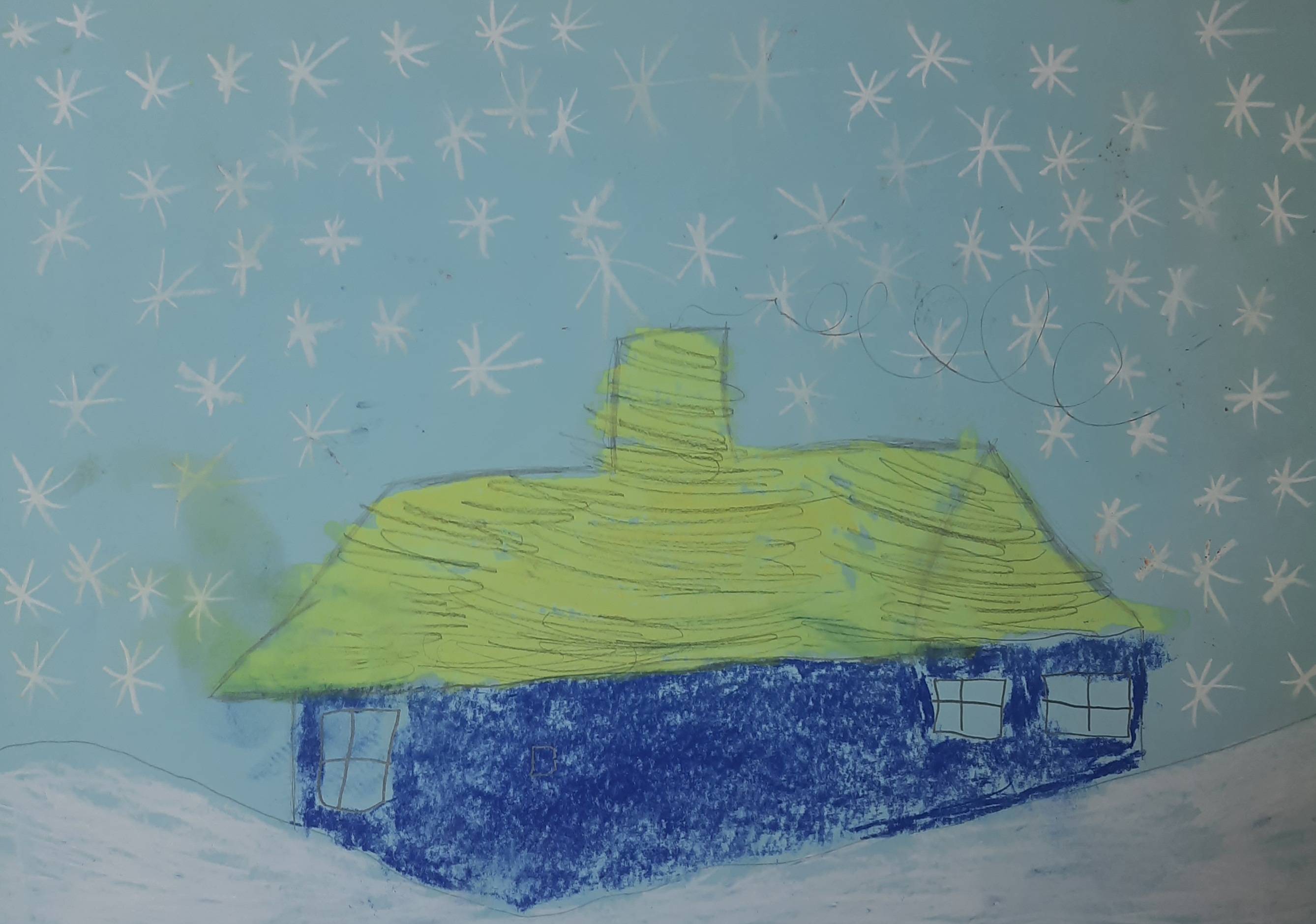 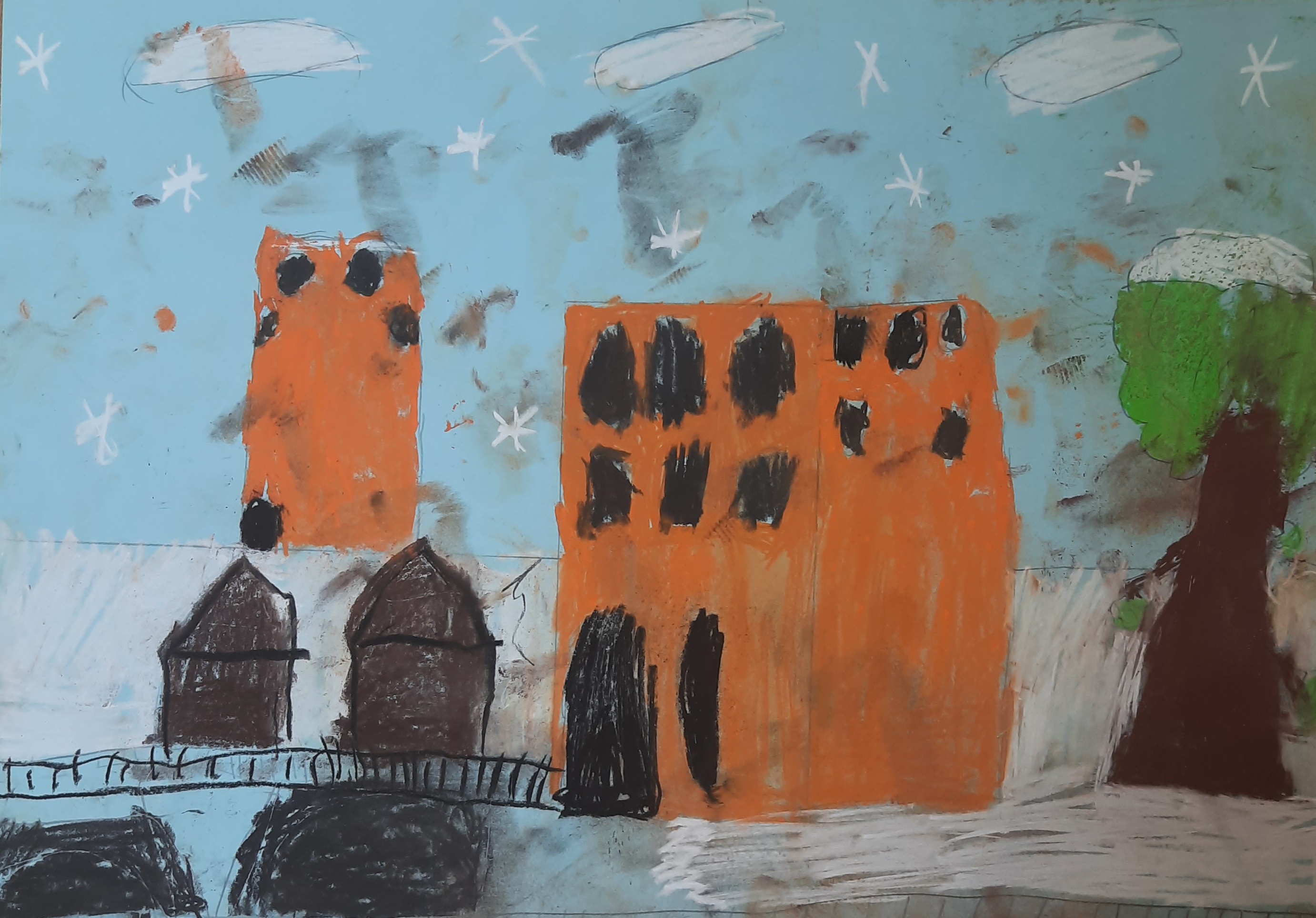 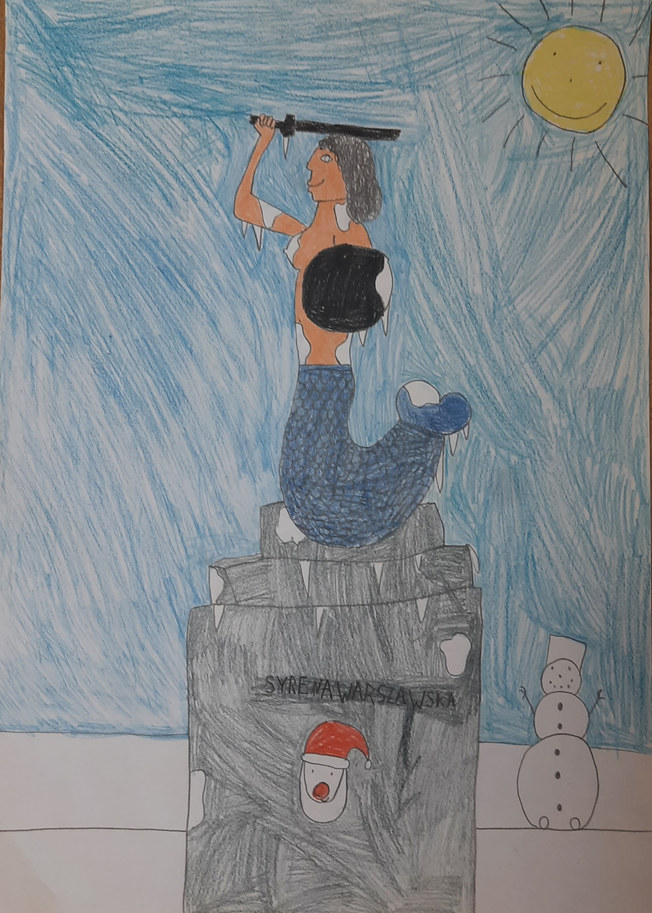 Wyróżnienie w konkursie „ Świąteczno- zimowe Mazowsze” otrzymała Natalia Jakubas z kl. 3a
Dziękujemy za uwagę 